Ich bin das Licht der Welt!
Johannes-Evangelium 8,12
Reihe: Selbstoffenbarungen von Jesus (2/7)
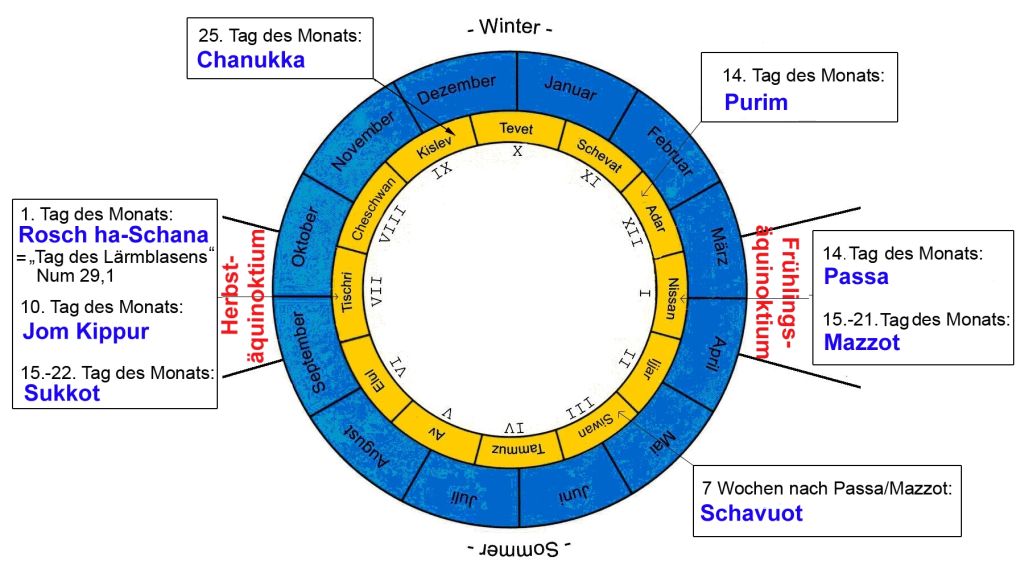 „So redeten seine eigenen Brüder, weil nicht einmal sie an ihn glaubten.“
Johannes-Evangelium 7,5
„Geht ihr nur hinauf zum Fest. Ich komme jetzt nicht; für mich ist die Zeit noch nicht da.“
Johannes-Evangelium 7,8
„Jesus ging selbst nach Jerusalem hinauf, allerdings unbemerkt und ohneAufsehen zu erregen.“
Johannes-Evangelium 7,10
Überall konnte man die Leute über ihn reden hören. „Er ist ein guter Mensch“, sagten die einen. „Nein“, entgegneten andere, „er ist ein Volksverführer.“
Johannes-Evangelium 7,12
Viele in der Menge glaubten an ihn; sie sagten: „Wenn der Messias kommt, wird er dann etwa mehr Wunder tun als dieser hier?“
Johannes-Evangelium 7,31
„Darum schickten die führenden Priester und die Pharisäer Männer der Tempelwachezu Jesus mit dem Befehl,ihn festzunehmen.“
Johannes-Evangelium 7,32
„Wer von euch ohne Sünde ist, der soll den ersten Stein auf sie werfen.“
Johannes-Evangelium 8,7
„Ich verurteile dich auch nicht; du darfst gehen. Sündige von jetzt an nicht mehr!“
Johannes-Evangelium 8,11
„Ich bin das Licht der Welt. Wer mir nachfolgt, wird nicht mehr in der Finsternis umherirren, sondern wirddas Licht des Lebens haben.“
Johannes-Evangelium 8,12
I. Folge diesem Licht!
„Ich bin das Licht der Welt. Wer mir nachfolgt, wirdnicht mehr in der Finsternis umherirren.“
Johannes-Evangelium 8,12
„Das Volk, das im Dunkeln lebt, sieht ein grosses Licht; für alle, die im Land der Finsternis wohnen,leuchtet ein Licht auf.“
Jesaja 9,1
„Ein Kind ist geboren, der künftige König ist uns geschenkt! Er wird auf dem Thron Davids regieren und seine Herrschaft wird für immer Bestand haben. Der Herr, der Herrscher der Welt, hat es so beschlossen und wird es tun.“
Jesaja 9,5-6
„Ich mache dich zum Friedensbringer für die Menschen und zu einem Licht für alle Völker.“
Jesaja 42,6
„In ihm war das Leben, und dieses Leben war das Licht der Menschen.“
Johannes-Evangelium 1,4
„Das Licht leuchtet in der Finsternis, und die Finsternis hat es nicht auslöschen können.“
Johannes-Evangelium 1,5
„Du redest als Zeuge in eigener Sache. Was du sagst, ist nicht glaubwürdig.“
Johannes-Evangelium 8,13
II. Dieses Licht bringt dich ans Ziel!
„Ich bin das Licht der Welt. Wer mir nachfolgt, wird nicht mehr in der Finsternis umherirren, sondern wird das Licht des Lebens haben.“
Johannes-Evangelium 8,12
„Das Licht ist in die Welt gekommen, und die Menschen liebten die Finsternis mehr als das Licht,weil ihr Tun böse war.“
Johannes-Evangelium 3,19
„Denn jeder, der Böses tut, hasst das Licht; er tritt nicht ins Licht, damit sein Tun nicht aufgedeckt wird.“
Johannes-Evangelium 3,20
„Wer sich bei dem, was er tut, nach der Wahrheit richtet, der tritt ins Licht, und es wird offenbar,dass sein Tun in Gott gegründet ist.“
Johannes-Evangelium 3,21
„Wer mir nachfolgt, wird das Licht des Lebens haben.“
Johannes-Evangelium 8,12
„Christus in euch – die Hoffnung auf Gottes Herrlichkeit!“
Kolosser-Brief 1,27
„Früher gehörtet ihr selbst zur Finsternis, doch jetzt gehört ihr zum Licht, weil ihr mit dem Herrn verbunden seid. Verhaltet euch so, wie Menschen des Lichts sich verhalten.“
Epheser-Brief 5,8
„Wenn wir im Licht leben, so wie Gott im Licht ist, sind wir miteinander verbunden, und das Blut Jesu, seines Sohnes, reinigt uns von aller Sünde.“
1.Johannes-Brief 1,7
„Wer seine Geschwister liebt, lebt im Licht und bleibt im Licht, und nichts kann ihn zu Fall bringen.“
1.Johannes-Brief 2,10
Schlussgedanke
„Ich bin das Licht der Welt. Wer mir nachfolgt, wird nicht mehr in der Finsternis umherirren, sondern wird das Licht des Lebens haben.“
Johannes-Evangelium 8,12
„Ich bin als das Licht in die Welt gekommen, damit jeder, der an mich glaubt, das Licht hat und nicht in der Finsternis bleibt.“
Johannes-Evangelium 12,46